„Сан о испуњењу свих жеља“
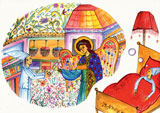 Причу из часописа „Светосавско звонце“ у powerpointu урадио вјероучитељ Драган Ђурић
                                 www.vjeronauka.net
Сањао неки младић да је ушао у велику продавницу. За тезгом је стајао анђео и послуживао.
 – Што ви овде продајете? – упита младић.
 – Све што желите, одговори анђео.
Младић поче набрајати:
 – Ја желим: да престану сви ратови на свету, више правде за угњетаване, великодушности и разумевања међу људима, поштовање странаца, више љубави у породицама, посао за незапослене, више доброте међу људима и…и…
Анђео му преда једну омотницу и рече:
 – Изволи. Овде је семење, а ти се побрини да од њега порасту плодови.
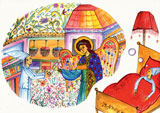 ПОУКА:
Немојмо само маштати и желети, урадимо нешто и сами за добро овога света. Семе имамо, Бог нам га је дао. Али ми морамо да га умножавамо добрим делима.